LAKE 2022: CONSERVATION OF WETLANDS: ECOSYSTEM-BASED  
                                       ADAPTATION OF CLIMATE CHANGE
Likitha.N, Poorvi M.S and Yuvika.D.Patel
Standard:11th
Topic: Microplastics And Its Effects
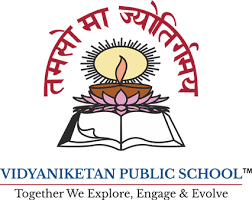 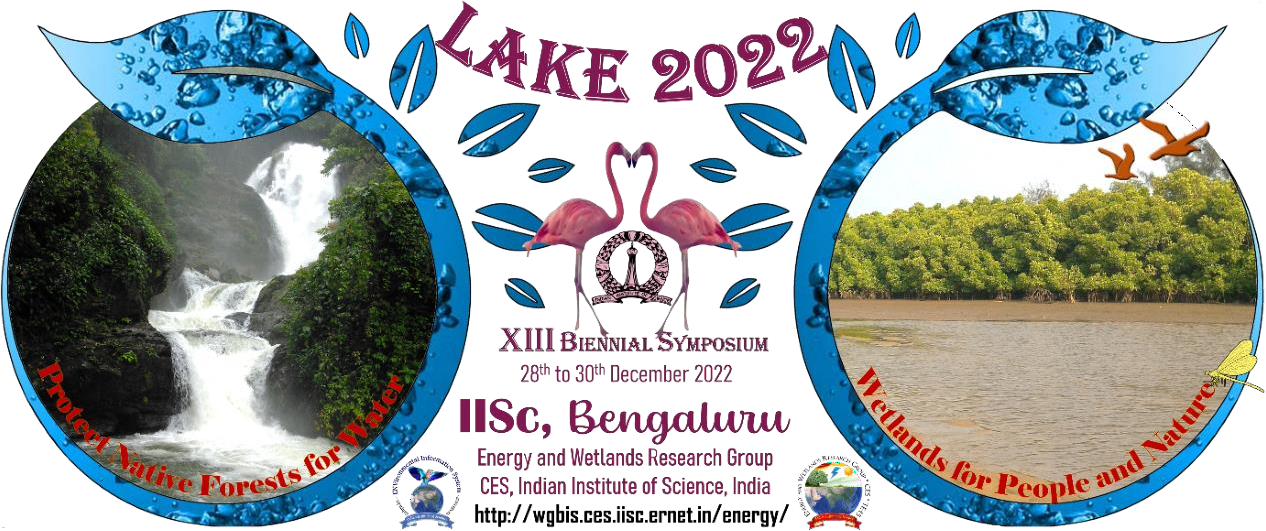 LAKE 2022: Conservation of wetlands: ecosystem-based adaptation of climate change, December 28-30, 2022
1
17/12/2022
OBJECTIVE
To find out the presence of microplastic in water samples.
LAKE 2022: Conservation of wetlands: ecosystem-based adaptation of climate change, December 28-30, 2022
17/12/2022
‹#›
What is a microplastic?
A piece of plastic less than 5 millimeters in size, about the length of a grain of rice or smaller.
It’s very difficult to see much smaller than 5mm without close inspection or a microscope.
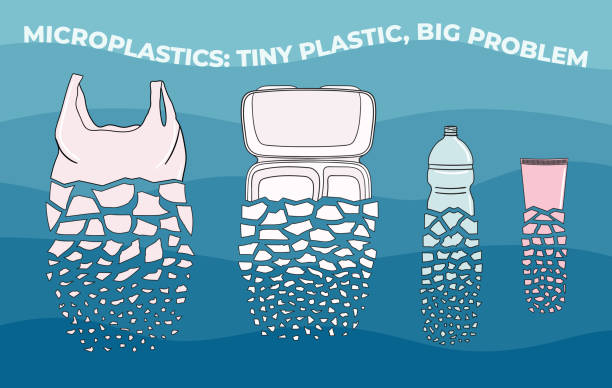 17/12/2022
‹#›
LAKE 2022:Conservation of wetlands: ecosystem-based adaptation of climate change, December 28-30, 2022
Studies on microplastics
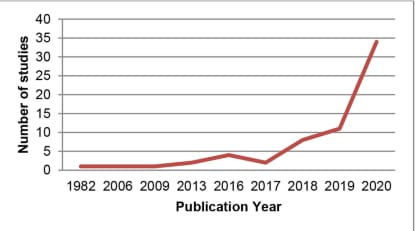 Microplastic studies conducted in India.
LAKE 2022: Conservation of wetlands: ecosystem-based adaptation of climate change, December 28-30, 2022
17/12/2022
‹#›
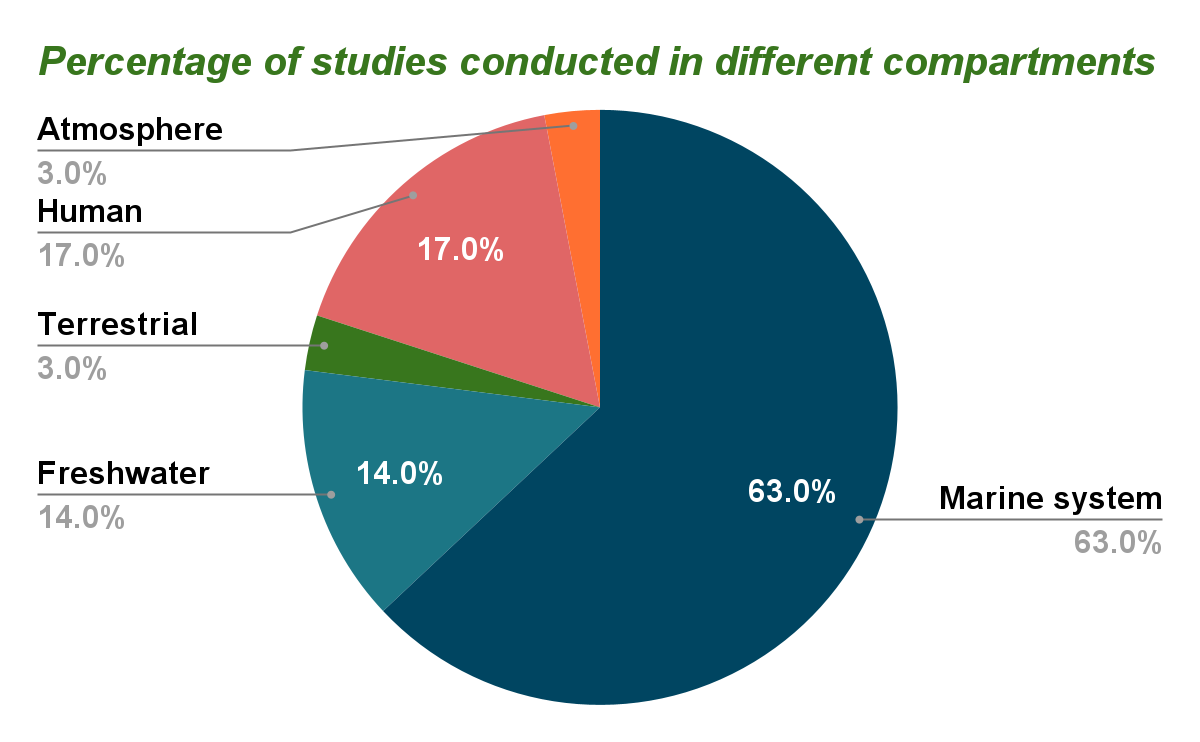 17/12/2022
‹#›
LAKE 2022 Conservation of wetlands: ecosystem-based adaptation of climate change, December 28-30, 2022
MICROPLASTIC IN RAINWATER
Atmospheric circulation patterns are capable of transporting microplastics significant distances and they have been recorded in some of the most remote parts of the oceans and the Arctic.
LAKE 2022: Conservation of wetlands: ecosystem-based adaptation of climate change, December 28-30, 2022
17/12/2022
‹#›
Materials  Used
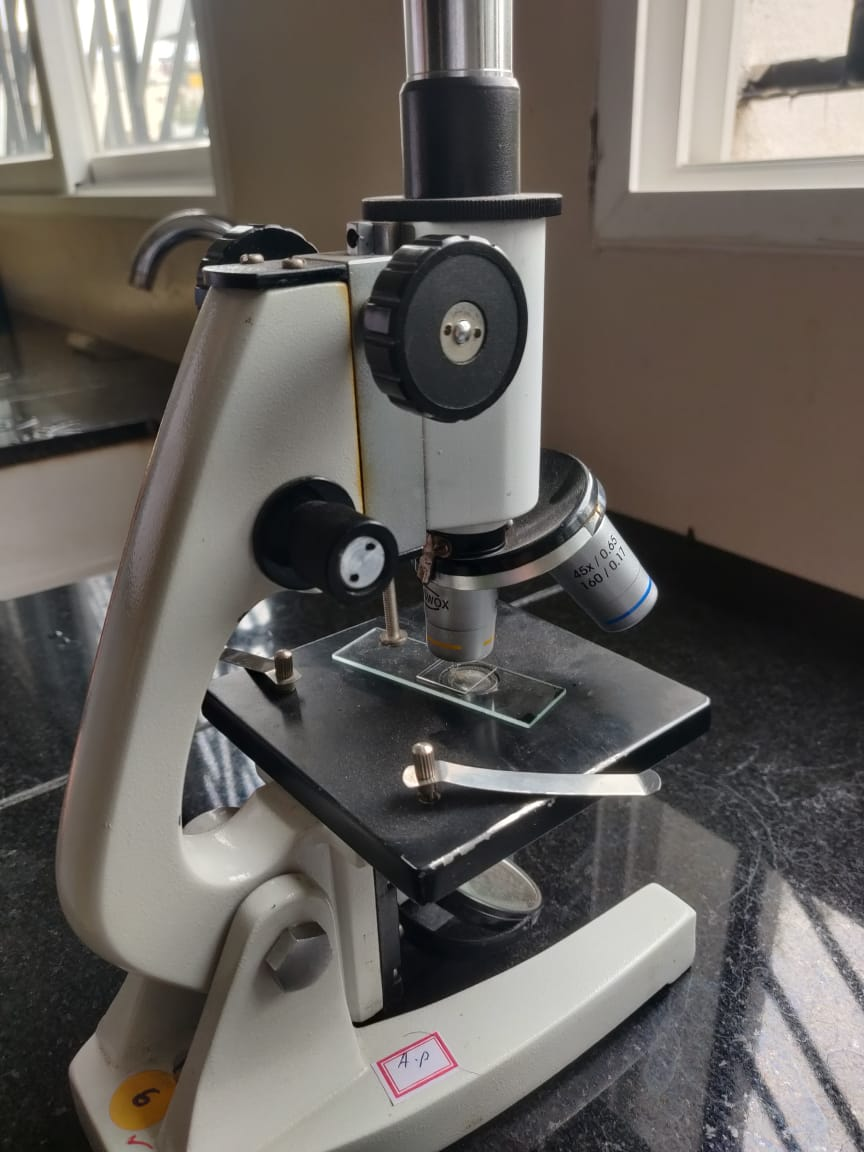 Temperature- Thermometer

Acidity- pH paper, universal indicator

Bacterial contamination - Microscope
LAKE 2022: Conservation of wetlands: ecosystem-based adaptation of climate change, December 28-30, 2022
17/12/2022
‹#›
Rain Water Sample
Sample-1
Sample-2
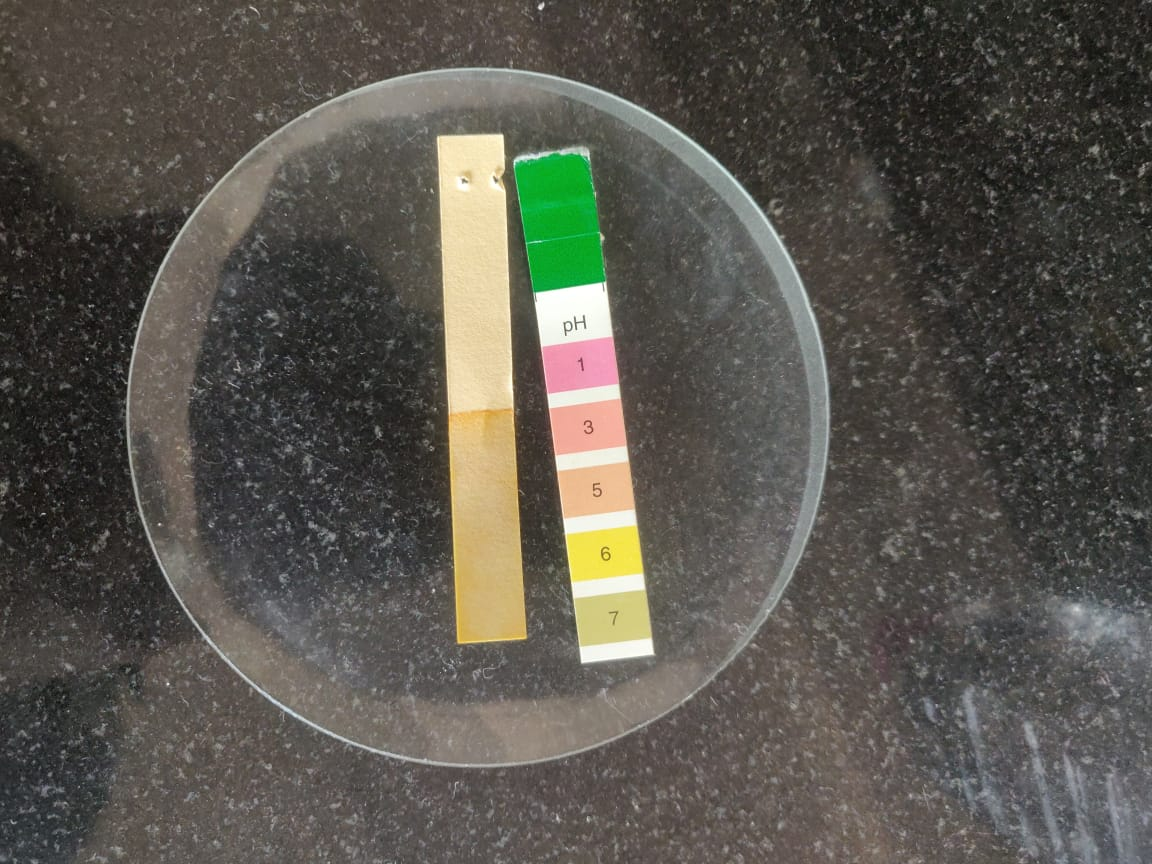 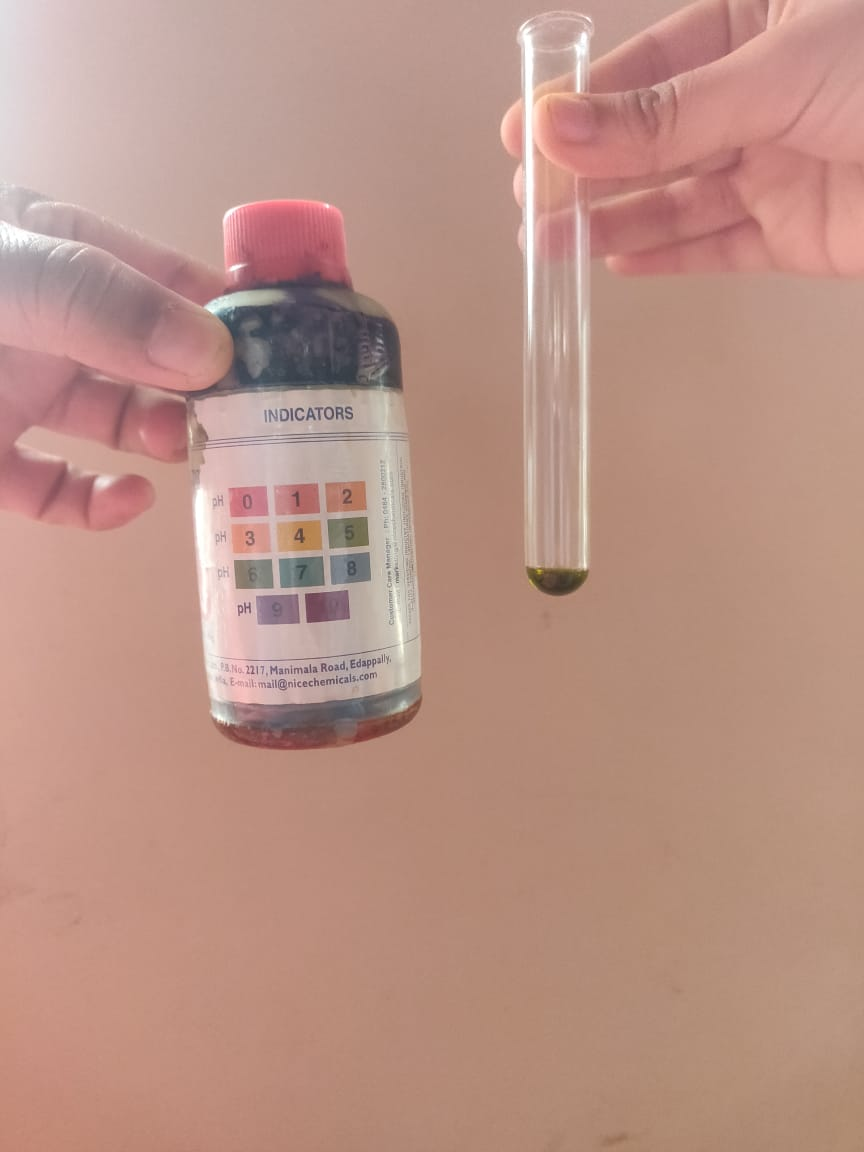 LAKE 2022: Conservation of wetlands: ecosystem-based adaptation of climate change, December 28-30, 2022
17/12/2022
‹#›
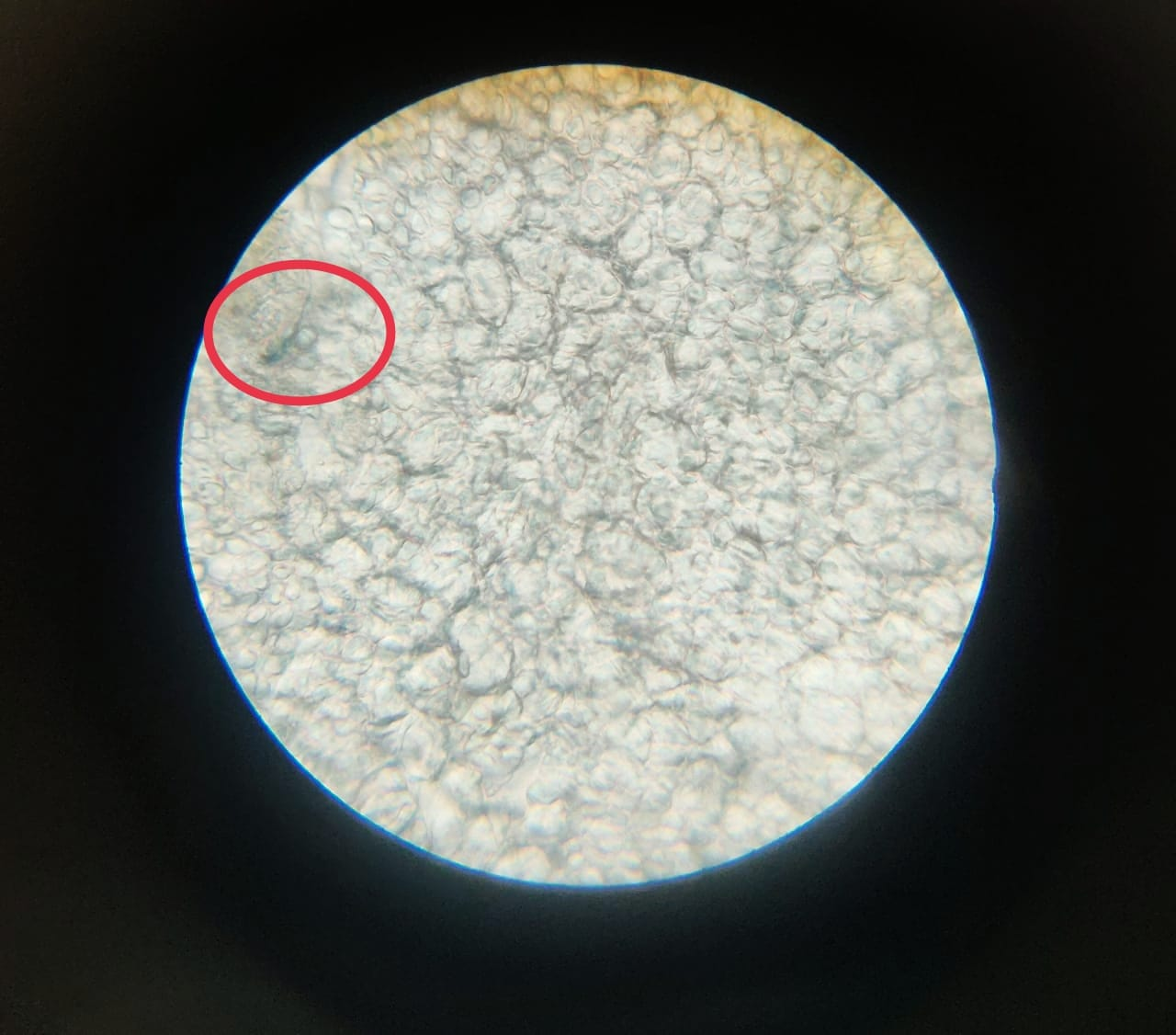 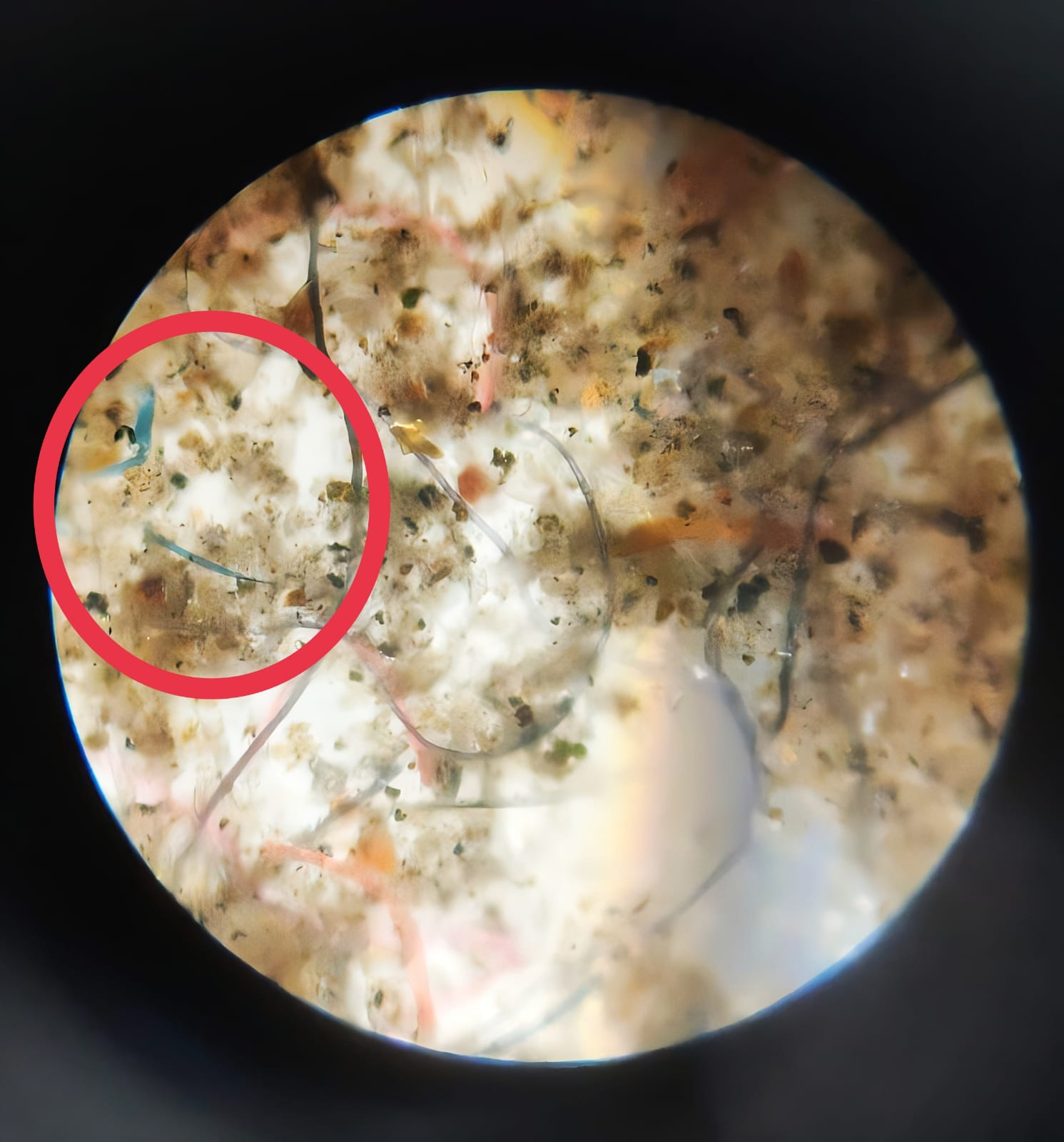 Sample gathered in Nagarbhavi,Bangalore

22-Nov-2022, 3:21pm
Sample gathered in Ullal, Bangalore

24-Nov-2022, 12:30pm
LAKE 2022: Conservation of wetlands: ecosystem-based adaptation of climate change, December 28-30, 2022
17/12/2022
‹#›
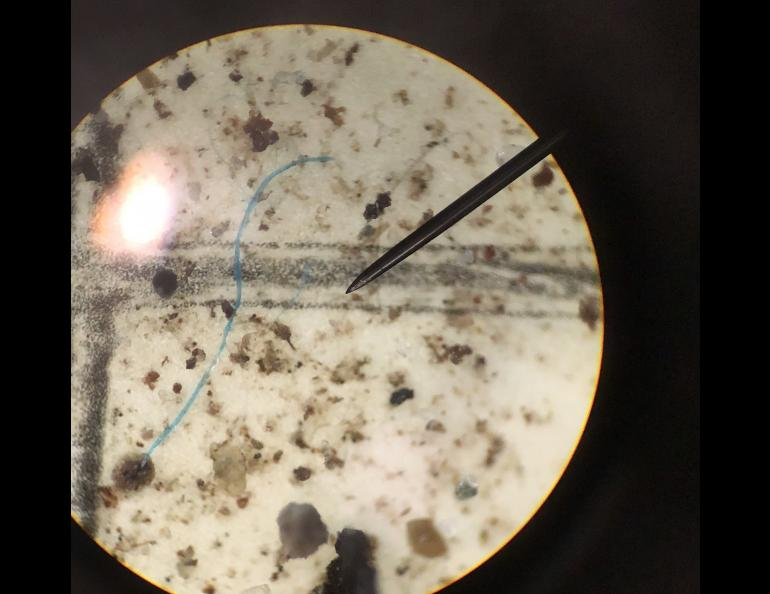 Sample gathered in Juneau, Alaska

Dec. 13, 2021
[Article: University Of Alaska Fairbanks]
LAKE 2022: Conservation of wetlands: ecosystem-based adaptation of climate change, December 28-30, 2022
17/12/2022
‹#›
PLASTICS AND PLANKTONS
Planktons give out 50%-80% of the Earth’s oxygen.
These tiny organisms capture the Carbon through the process of photosynthesis.
Microplastics affect the ability of these organisms to grow, reproduce, capture carbon and release oxygen.
Air bubbles produced in the sea primarily by breaking waves burst at the surface to eject the jet drops into the atmosphere.
These drops are mixed upwards by turbulence to produce the well known marine sea salt aerosol.
[Article: Centre for Nature and Climate]
LAKE 2022: Conservation of wetlands: ecosystem-based adaptation of climate change, December 28-30, 2022
17/12/2022
‹#›
Polyethylene Terephthalate (PET )
Usually used in packing water and food materials.
Due to the process of leaching many toxic chemicals and microplastics get into the food and water.
Antimony trioxide is used in the production of PET 
Antimony trioxide is found out to be hazardous as it can cause:
chronic health effects,reproductive hazard, other acute health effects.
DEHP-di(2 ethylhexyl)phthalate may reasonably be anticipated to be a human carcinogen.
LAKE 2022: Conservation of wetlands: ecosystem-based adaptation of climate change, December 28-30, 2022
17/12/2022
‹#›
Microplastic present in water samples
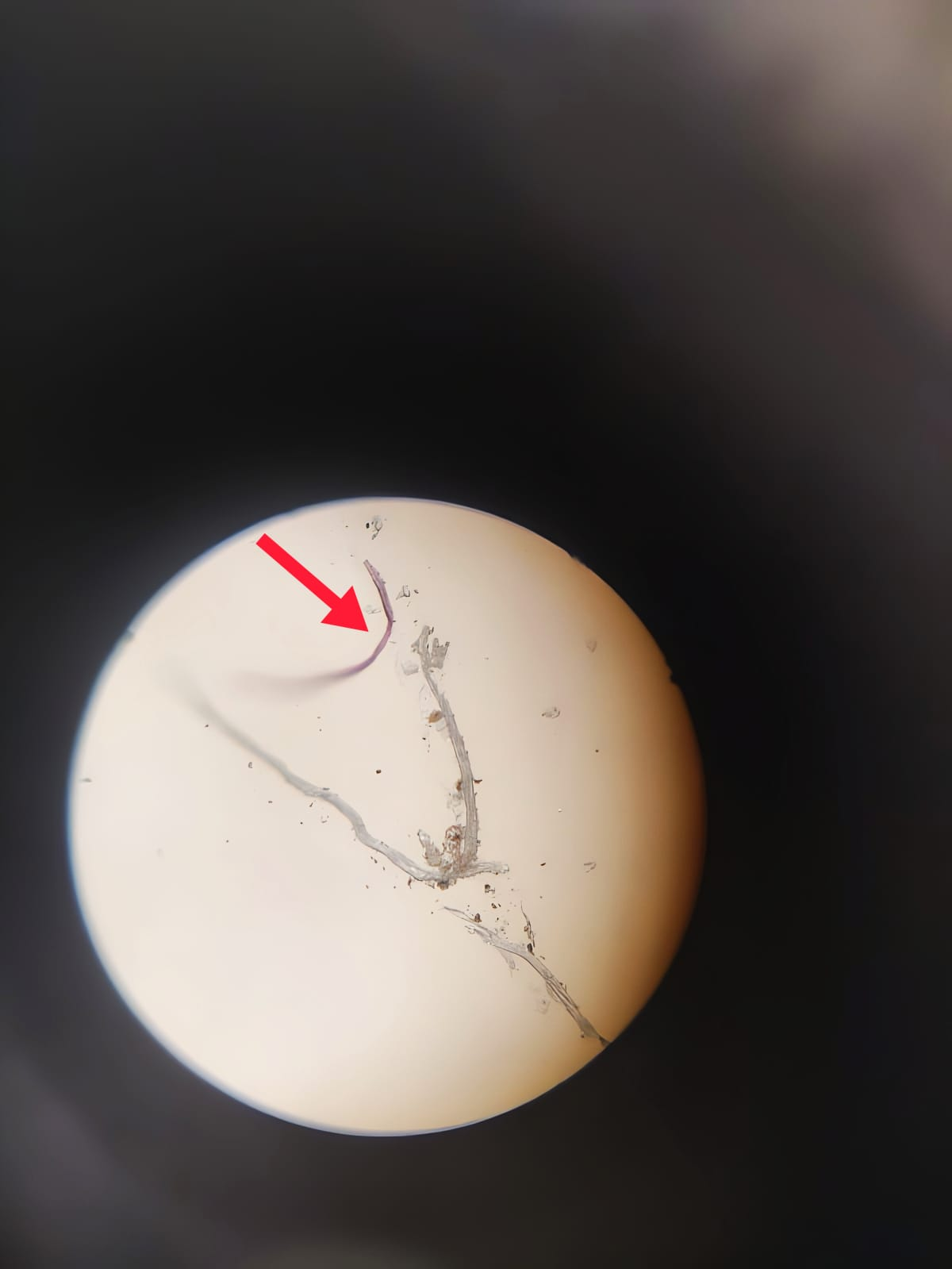 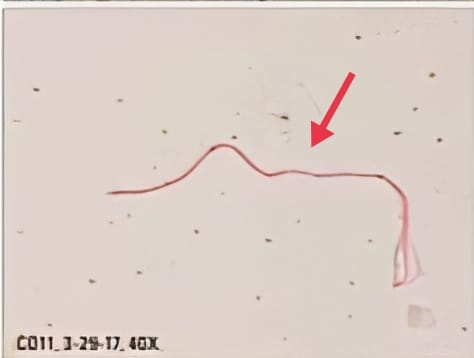 Geological Survey(U.S)
Tupperware water bottle
         13-Dec2022
LAKE 2022: Conservation of wetlands: ecosystem-based adaptation of climate change, December 28-30, 2022
17/12/2022
‹#›
Microplastic present in water samples
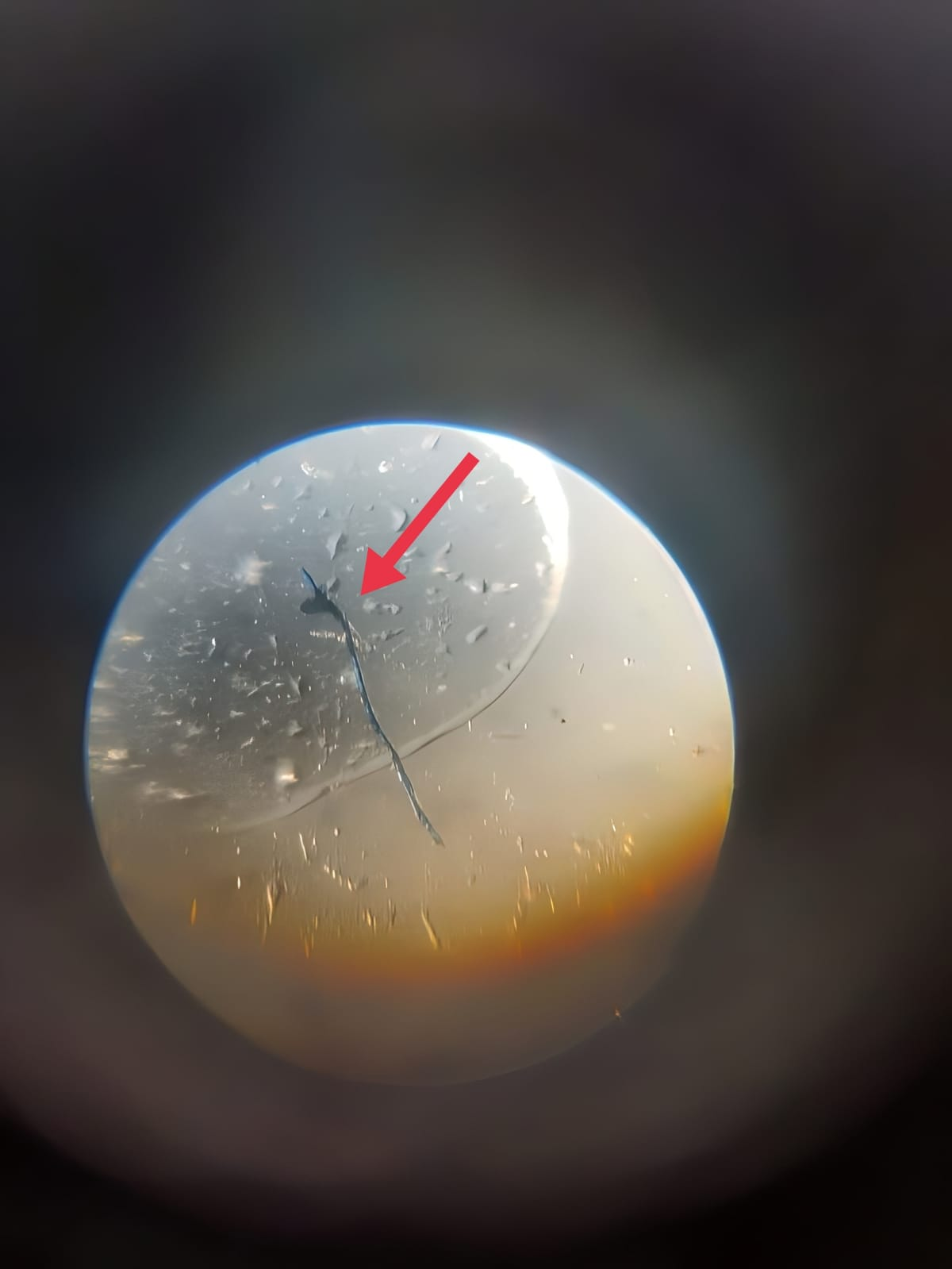 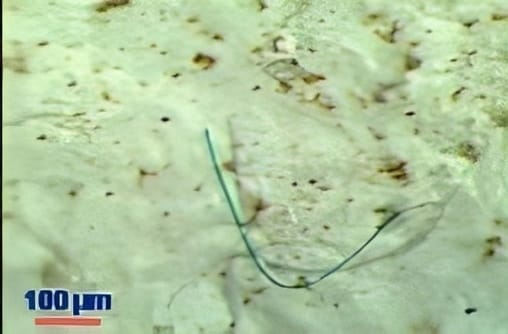 Microplastic in Bay Of Bengal
Sea water from Kanyakumari
         5-Dec-2022
LAKE 2022: Conservation of wetlands: ecosystem-based adaptation of climate change, December 28-30, 2022
17/12/2022
‹#›
Microplastic present in water samples
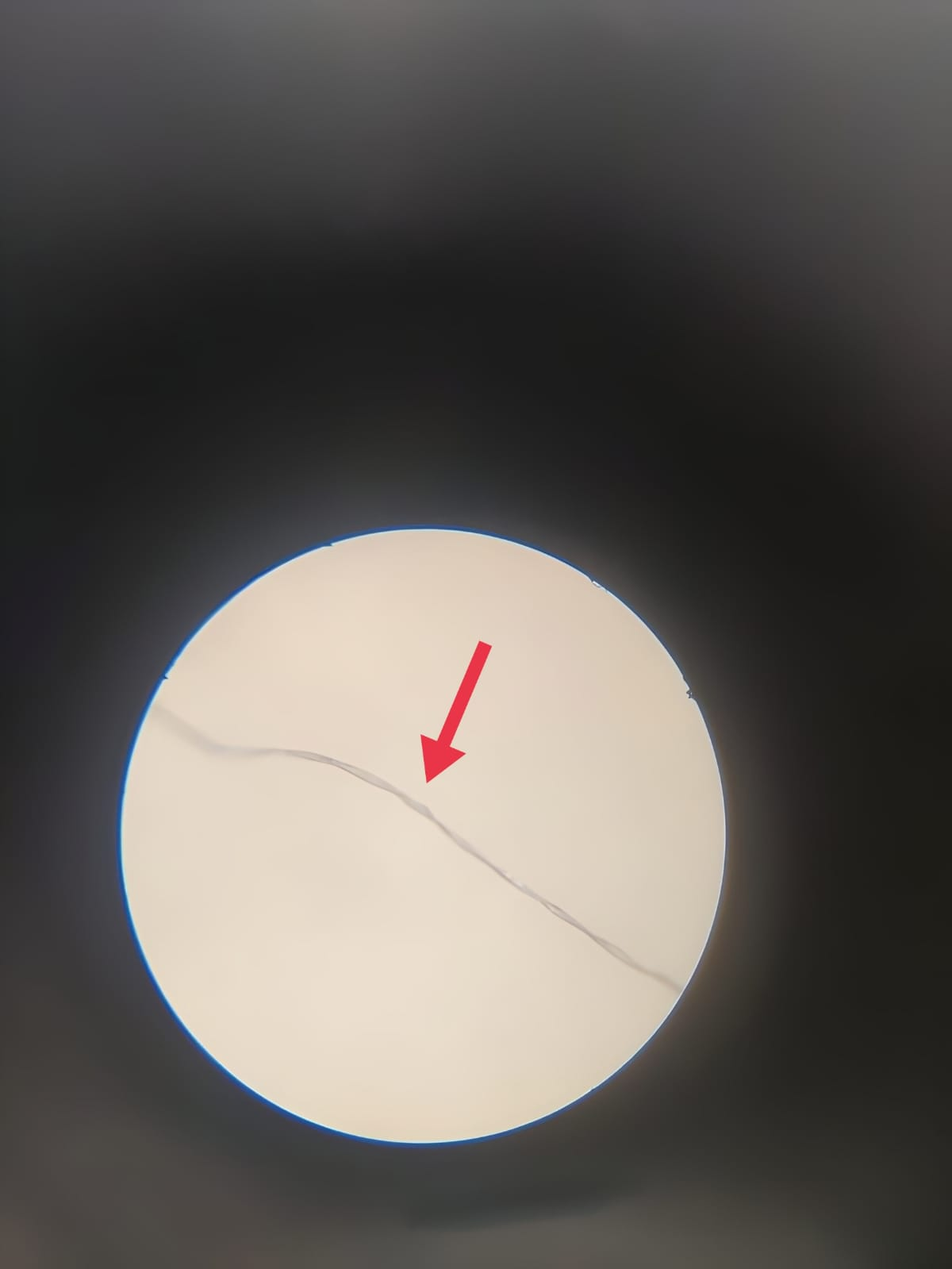 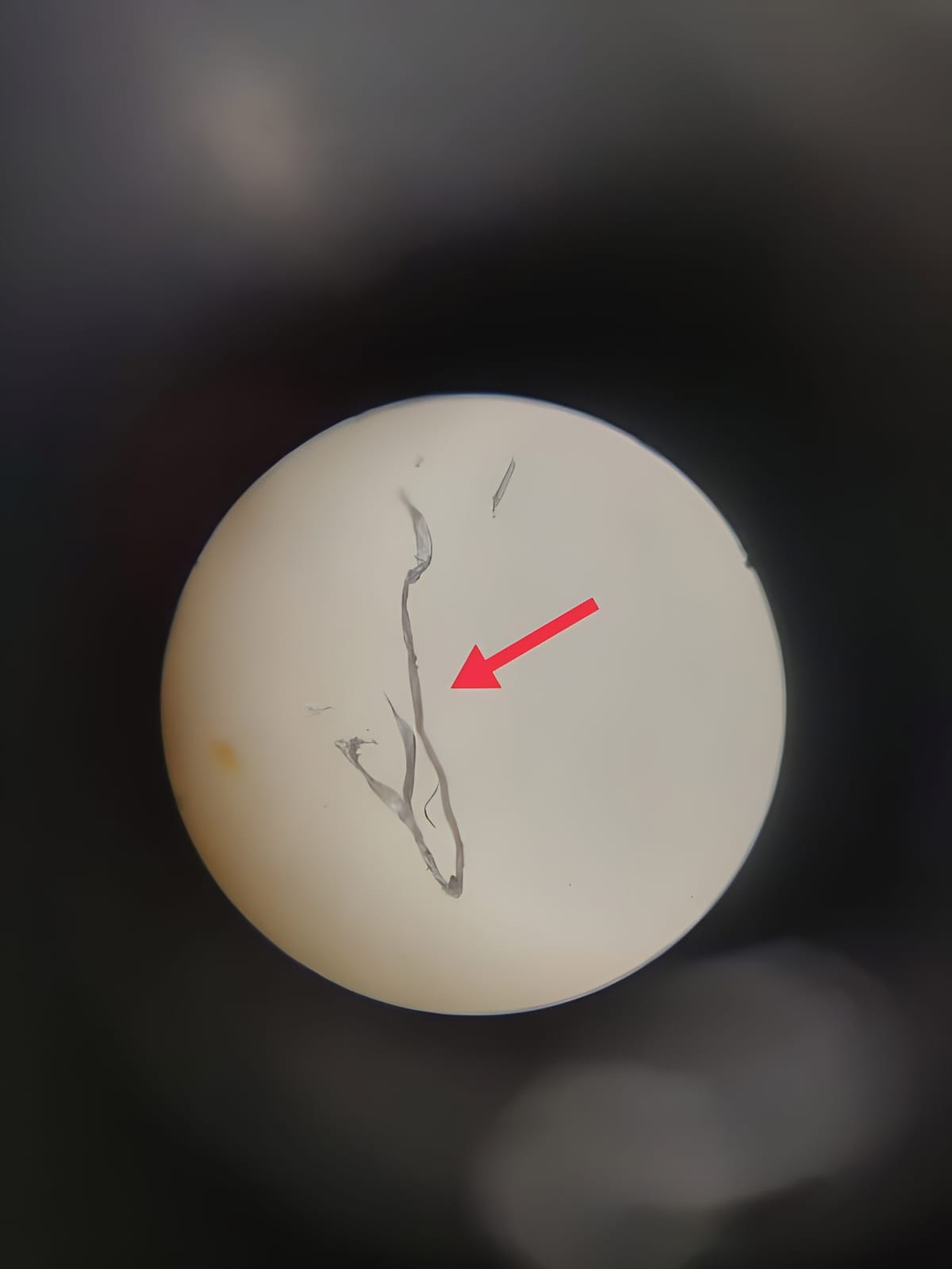 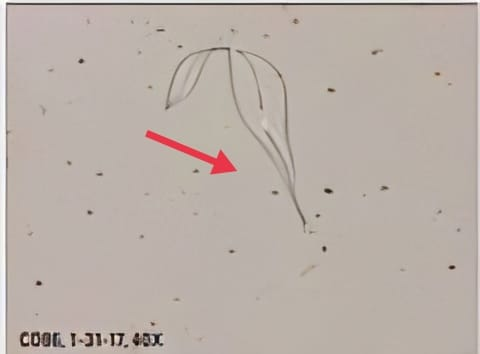 Geological Survey(U.S)
Different Plastic Bottles
        13-Dec-2022
LAKE 2022: Conservation of wetlands: ecosystem-based adaptation of climate change, December 28-30, 2022
17/12/2022
‹#›
Microplastic present in water samples
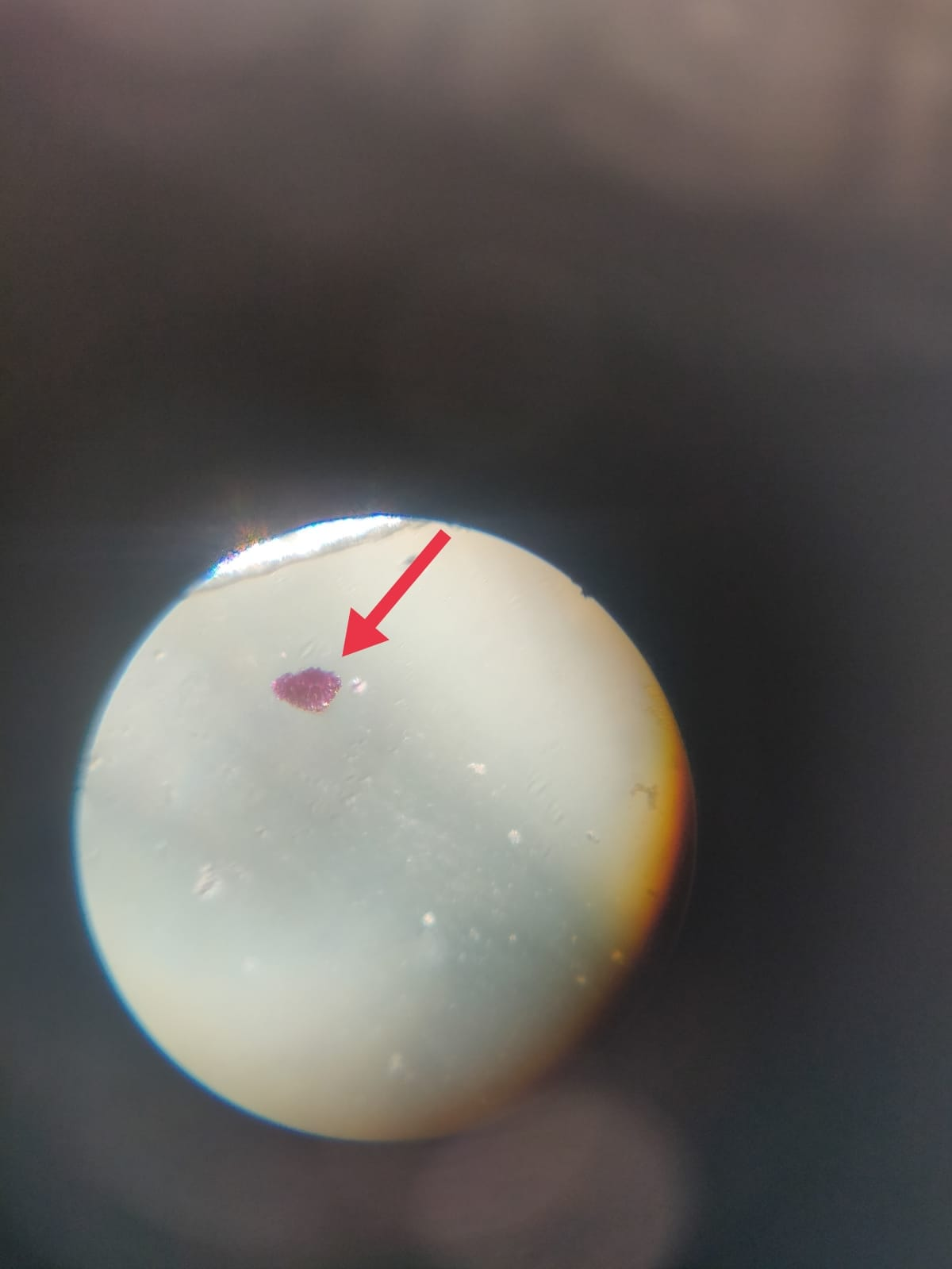 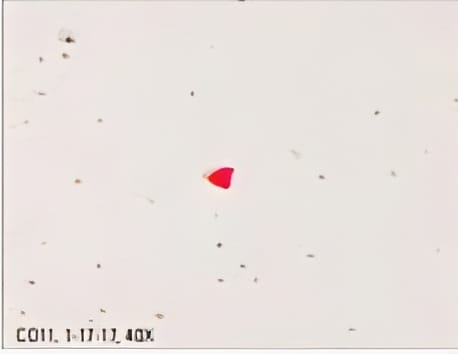 Geological Survey(U.S)
Plastic bottles
13-Dec-2022
LAKE 2022: Conservation of wetlands: ecosystem-based adaptation of climate change, December 28-30, 2022
17/12/2022
‹#›
Microplastic present in water samples
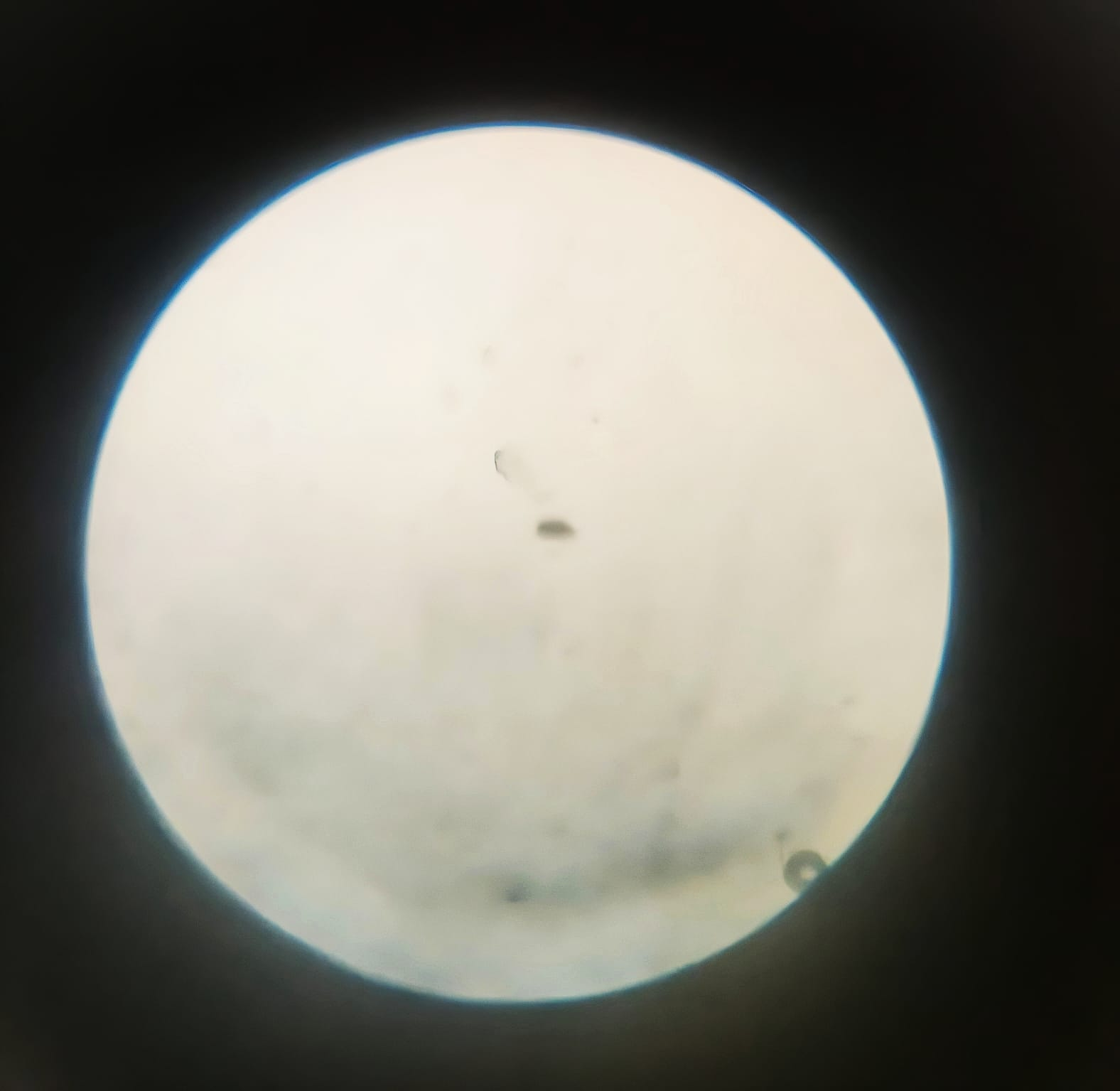 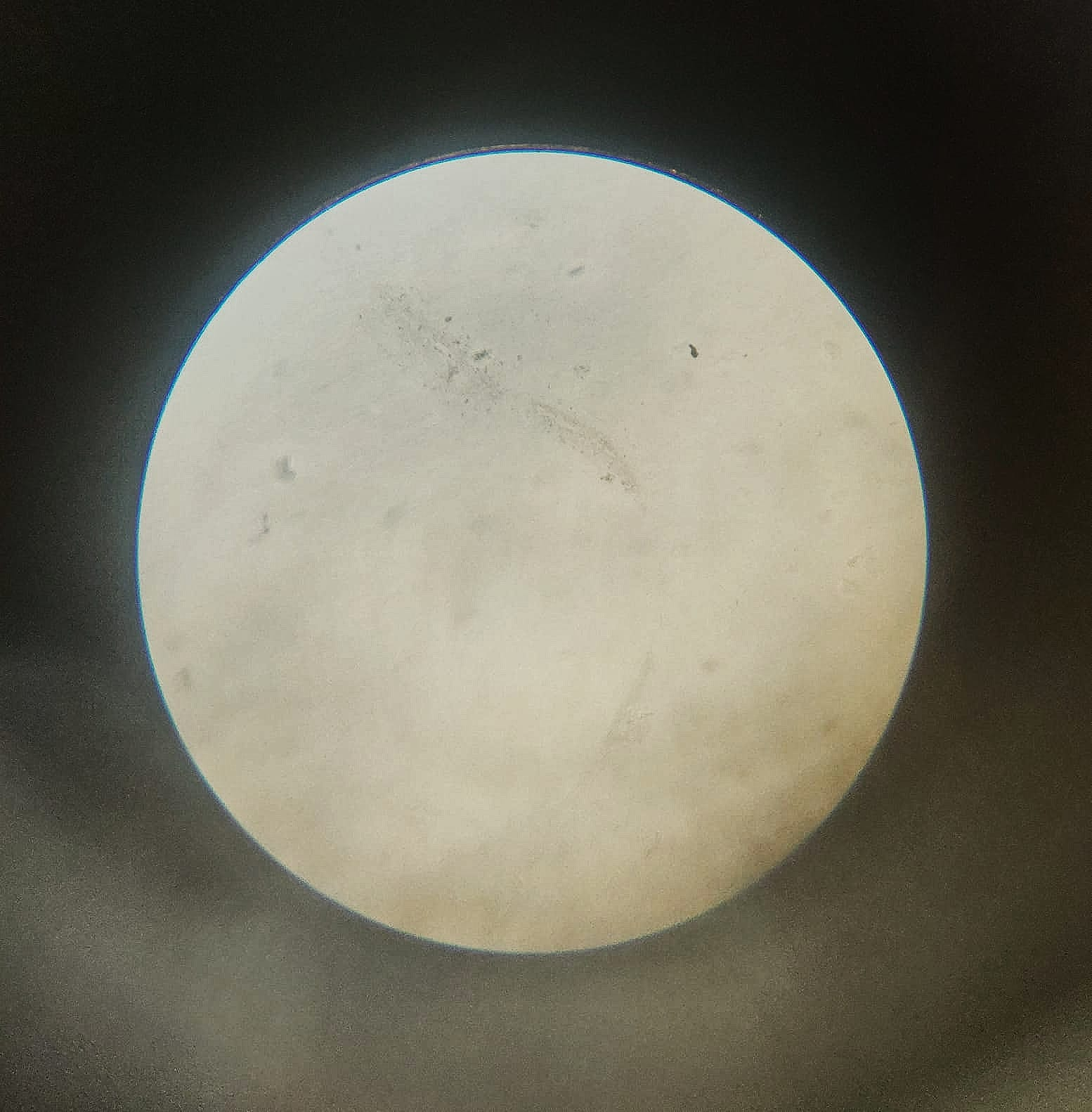 Metal Water Bottles (13-Dec-2002)
17/12/2022
LAKE 2022:Conservation of wetlands: ecosystem-based adaptation of climate change, December 28-30, 2022
‹#›
Mitigation Strategies And Adaptation
As it is said- “The future depends on what you do today!”
Biodegradable bags such as jute and cassava bags(soluble in H2O).
Mass production of water blobs instead of plastic bottles.
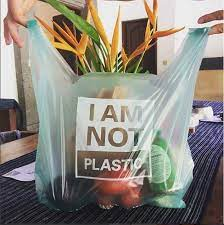 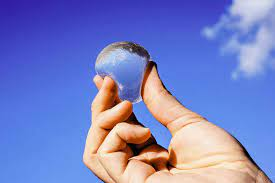 LAKE 2022: Conservation of wetlands: ecosystem-based adaptation of climate change, December 28-30, 2022
17/12/2022
‹#›
Mitigation Strategies And Adaptation
Carrying your own cutlery.(spoons, steel straws,etc..)
Develop a habit of taking a shower than using a bucket and a mug, which also helps in saving water.
Usage of solid paper packaging instead of plastic containers.
(As there is increase in e-commerce parallely there is increase in packages and delivery services which is again done using plastic.)
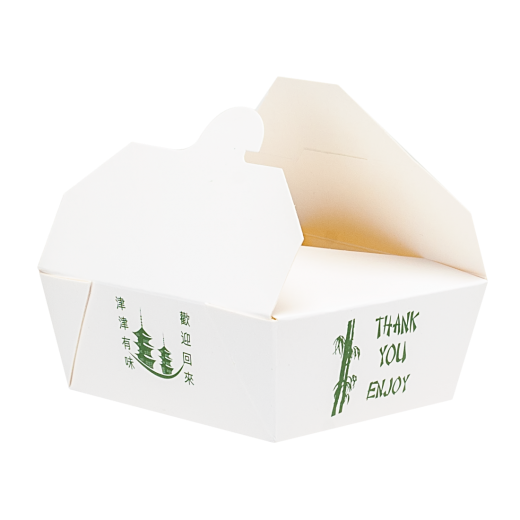 LAKE 2022: Conservation of wetlands: ecosystem-based adaptation of climate change, December 28-30, 2022
17/12/2022
‹#›
CONCLUSION
Reduction of microplastic or plastic itself does not necessarily improve environment quality.
The environment only benefits from measures that actually reduce the exposure of living organisms to microplastic.
LAKE 2022: Conservation of wetlands: ecosystem-based adaptation of climate change, December 28-30, 2022
17/12/2022
‹#›
REFERENCES
Centre for Nature and Climate.
Geological Survey(U.S).
TrAC Trends in Analytical Chemistry.
University Of Alaska Fairbanks.
LAKE 2022: Conservation of wetlands: ecosystem-based adaptation of climate change, December 28-30, 2022
17/12/2022
‹#›
ACKNOWLEDGEMENT
We would like to express our special thanks of gratitude to all our teachers for their guidance and support in completing our Project.
We would also like to extend our gratitude to Principal Mam for providing us with all the facility that was required and also to the  IISc institute for guiding us and giving us an opportunity to take part.

Thank You
17/12/2022
LAKE 2022:Conservation of wetlands: ecosystem-based adaptation of climate change, December 28-30, 2022
‹#›